Statistical source expansion for question answering
CIKM’11
Advisor：Jia Ling, Koh
Speaker：SHENG HONG, CHUNG
1
Outline
Introduction
Approach
Retrieval
Extraction
Scoring
Merging
Experiment
Intrinsic evaluation
Application to QA
Conclusion
2
Search engine V.S QA system
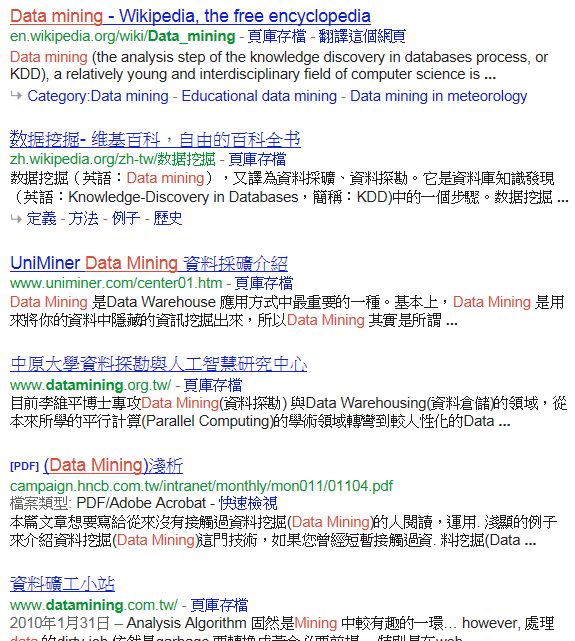 Query: Data mining
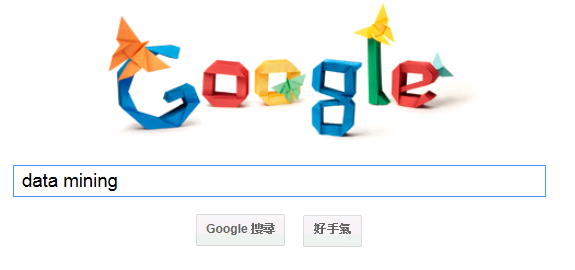 3
Search engine V.S QA system
Source
Who is Jeremy lin?
QA system
Jeremy Shu-How Lin (born August 23, 1988) is an American professional basketball player with the New York Knicks of the National Basketball Association (NBA). After receiving no athletic scholarship offers out of high school and being undrafted out of college, the 2010 Harvard University graduate reached a partially guaranteed contract deal later that year with his hometown Golden State Warriors.
4
Search engine V.S QA system
Source
What is Melancholia?
QA system
No information or 
lack of information
Source
Expansion
Bad Result
5
Introduction
Question Answering(QA)
Good coverage for a given question domain
May not contain the answers to all question
Source expansion
Improve coverage
Facilitate extraction and validation of answers
Statistical model
6
Source(Wikipedia, Wiktionary)
Pseudo-document
Seed
document
approach
Seed
document
approach
QA system
.
.
.
.
.
.
Seed
document
approach
7
Approach
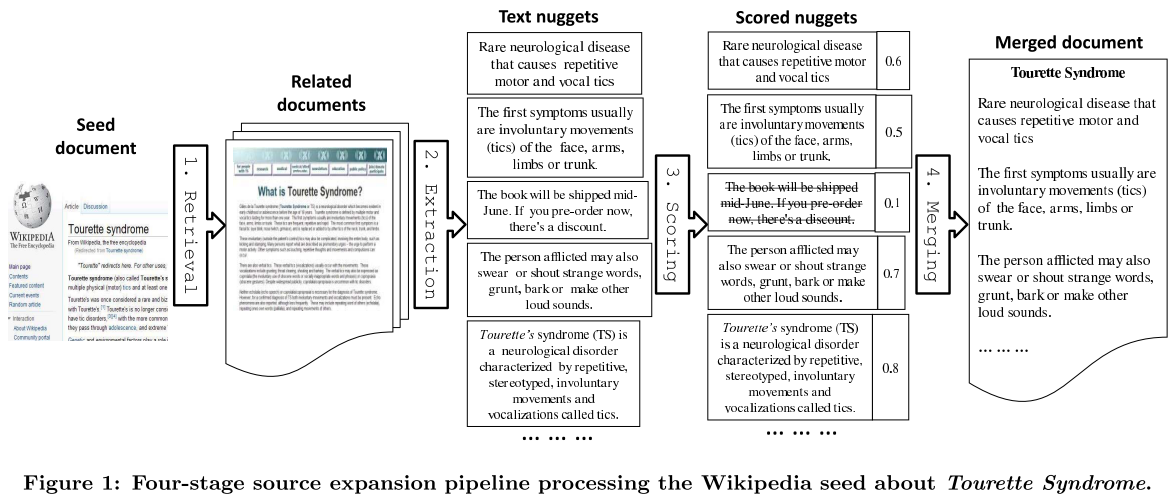 8
Retrieval && Extraction
Perform Yahoo!  Search
Fetch up to 100 web pages links
Extraction
Nugget
Html paragraphs: <p>…</p>
List items: <li>…</li>
Table cells: <table>…</table>
Markup-based nugget v.s sentence-based nugget
9
Retrieval && Extraction
Extraction
Markup-based nugget v.s sentence-based nugget
Sentence-based
Markup-based
Jeremy Shu-How Lin (born August 23, 1988) is an American professional basketball player with the New York Knicks of the National Basketball Association (NBA). 

After receiving no athletic scholarship offers out of high school and being undrafted out of college, the 2010 Harvard University graduate reached a partially guaranteed contract deal later that year with his hometown Golden State Warriors.
Jeremy Shu-How Lin (born August 23, 1988) is an American professional basketball player with the New York Knicks of the National Basketball Association (NBA). After receiving no athletic scholarship offers out of high school and being undrafted out of college, the 2010 Harvard University graduate reached a partially guaranteed contract deal later that year with his hometown Golden State Warriors.
10
Approach
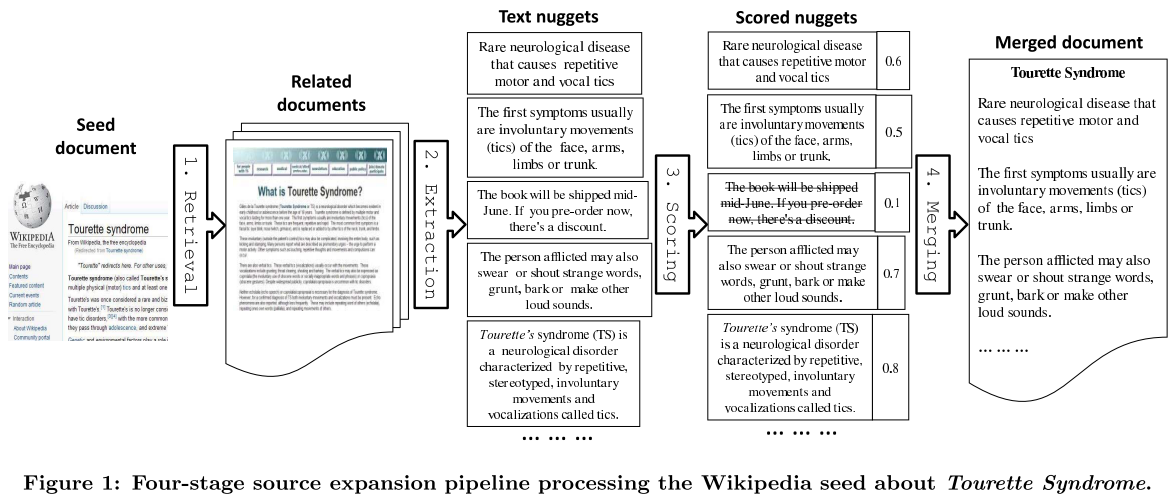 11
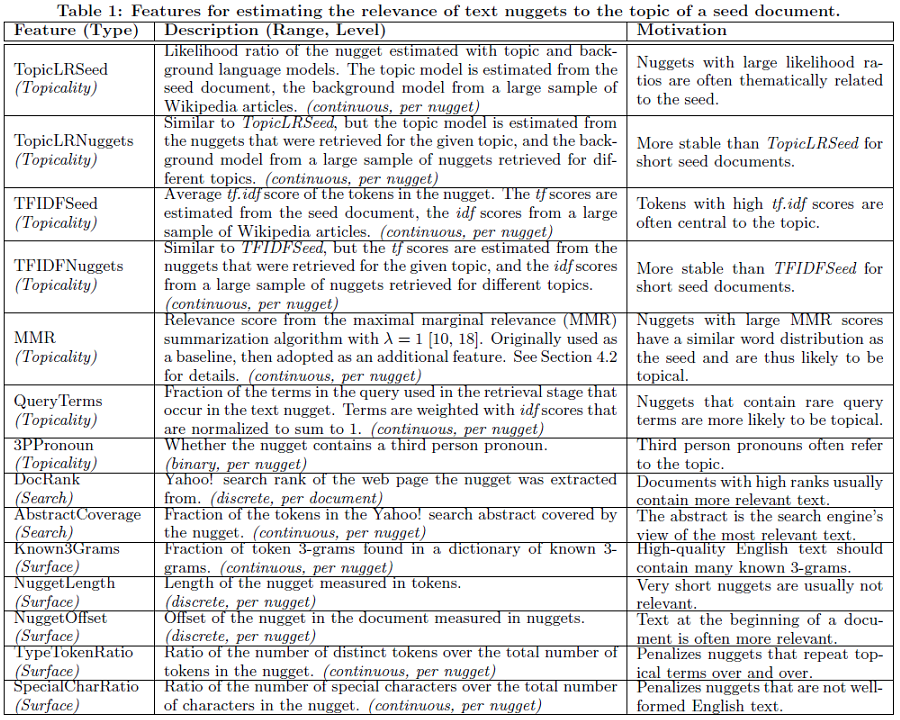 12
Expansion
Source
nugget1
Web
documents
Web
documents
Web
documents
nugget2
nugget3
seedPer()
.
.
corPer()
13
13
Expansion
Source
nugget1
Web
documents
Web
documents
Web
documents
nugget2
nugget1 : {w1,w2,w3}
nugget3
seedPer(w1) = 0.7
seedPer(w2) = 0.6
seedPer(w3) = 0.1
corPer(w1) = 0.1
corPer(w2) = 0.5
corPer(w3) = 0.6
.
.
TopicLRSeed = 0.7/0.1 * 0.6/0.5 * 0.1/0.6 = 1.4
14
Expansion
Source
nugget1
Web
documents
Web
documents
Web
documents
nugget2
nugget3
TFIDFSeed =  
tf(term frequency in seed doc) * 
idf(inverse document frequency from source document)
.
.
TFIDFNugget =
tf(term frequency in web doc) *
idf(inverse document frequency from other web docs)
15
Expansion
Source
tf(w) : w frequency in doc
nugget1
Web
documents
Web
documents
Web
documents
df(w) : doc contains w
nugget2
idf(w) : inverse df(w)
nugget3
nugget1 : {w1,w2,w3}
All doc:{d1~d10}
idf(w1) = log(9/1)
idf(w2) 
idf(w3) = log(9/6)
tf(w1) = 7
tf(w2) = 0
tf(w3) = 3
.
.
TFIDFSeed = (7*log9 + 0 + 3*log1.5)/3 = 2.4
TFIDFNugget =
tf(term frequency in web doc) *
idf(inverse document frequency from other web docs)
16
Maximal Marginal relevance
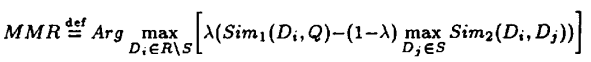 Solve redundant problem
Ex: query:”馬英九” 
all documents are related to president
Combined two metrics
Relevant
Novelty
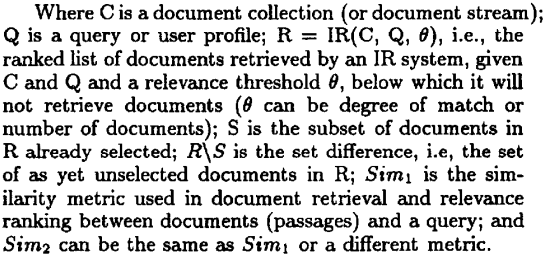 17
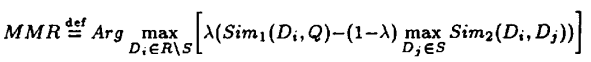 collection
D1~D10
IR system
λ = 1
query
MMR = Sim(Di,Q)
1-iter
Top 5
Give a threshold
S:{∅}
R/S:{D1, D2, D4, D6, D8, D9, D3, D5}
D1
D2
D4
D6
D8
D9
D3
D5
2-iter
S:{D1}
R/S:{D2, D4, D6, D8, D9, D3, D5}
R
λ sim(D2)- (1-λ)*sim(D1,D2)
λ sim(D4)- (1-λ)*sim(D1,D4)
λ sim(D6)- (1-λ)*sim(D1,D6)
λ sim(D8)- (1-λ)*sim(D1,D8)
.
.
.
3-iter
S:{D1, D6}
R/S:{D2, D4, D8, D9, D3, D5}
.
.
.
threshold
D7
 D10
18
3PPronoun
Expansion
is a PG
Lin
Source
is a basketball player
Lin
He
Web
documents
Web
documents
Web
documents
Lin
He
studied in Harvard
DocRank && AbstractCoverage
Search absrtact coverd by nugget
Nuggetlength
.
.
Terms in Nugget
NuggetOffset
Text at the beginning of the doc  is more relevant
19
19
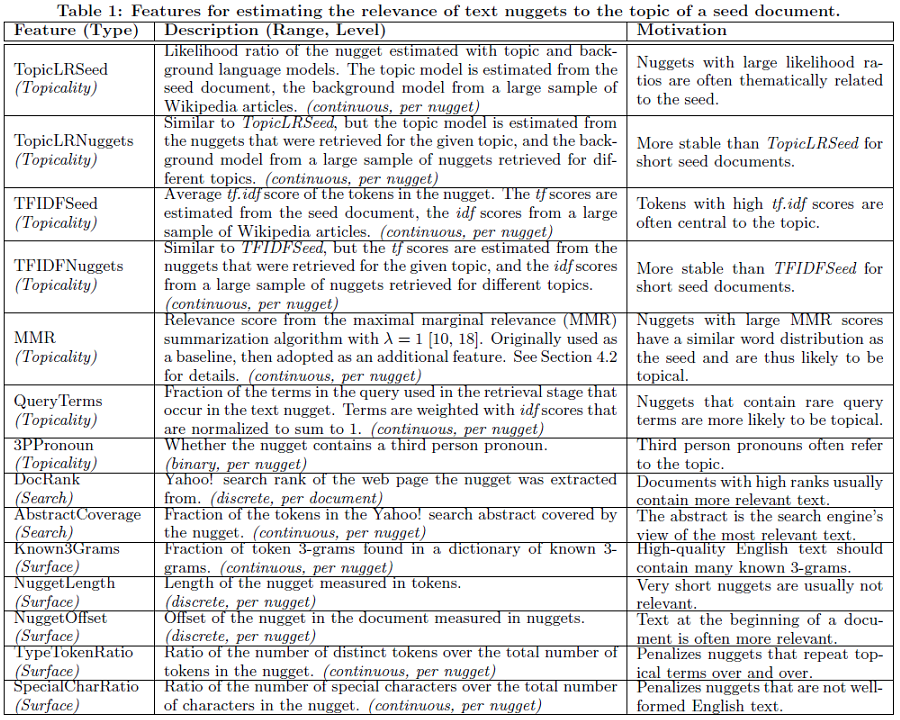 20
Scoring
Linear regression
y = a0 + a1x1
Logistic regression model
Non-linear
Logit function
 p(t) =                  , [0,1]

p(y = a0 + a1x1 +…+ a14x14),   [0,1]
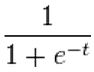 21
Approach
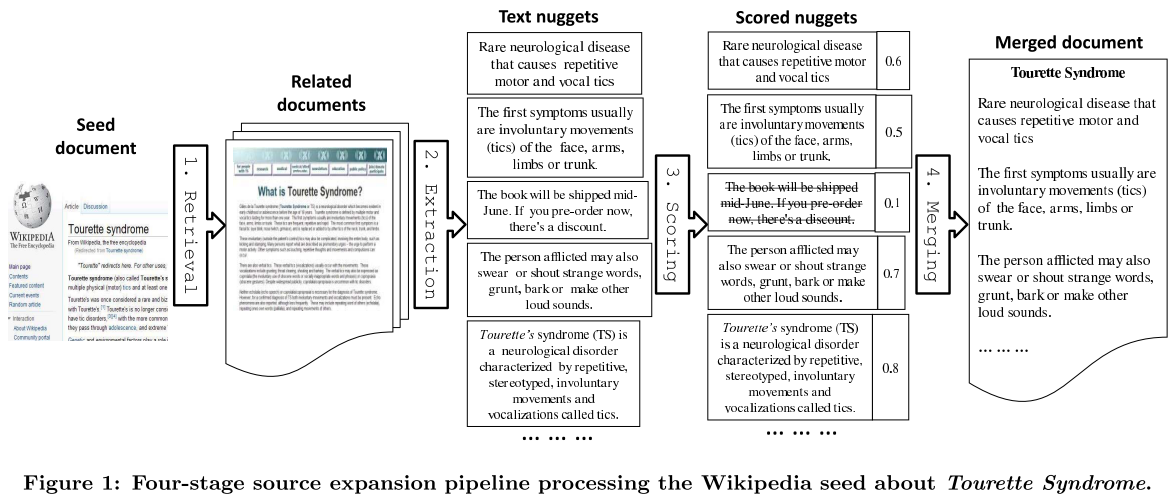 22
Merging
Drop the nuggets if their relevance scores are below an absolute threshold(0.1)
Stop merging if total character length of all nuggets exceeds a threshold(10 times)
The remaining nuggets are compiled into a pseudo-document
23
Experiment
Intrinsic evaluation
Application to QA
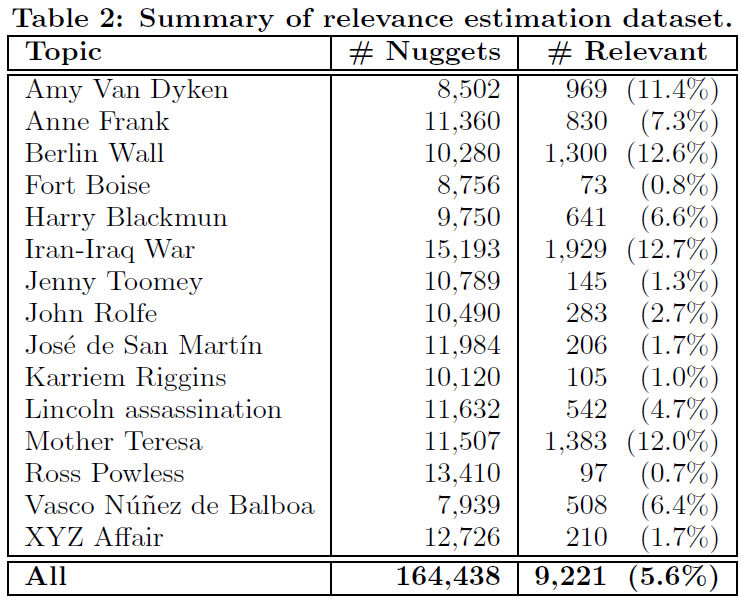 24
Intrinsic evaluation
15 Wikipedia articles
Human annotators select relevant substrings
A nugget was considered relevant if any of its tokens were selected by an annotator
Evaluate different relevance models
Sentence-level
Markup-level
25
Intrinsic evaluation
Different relevance models
Random
Round Robin
Search Rank
MMR
LR independent
LR adjacent
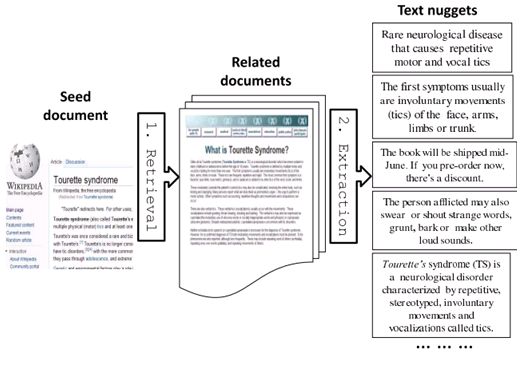 26
Intrinsic evaluation
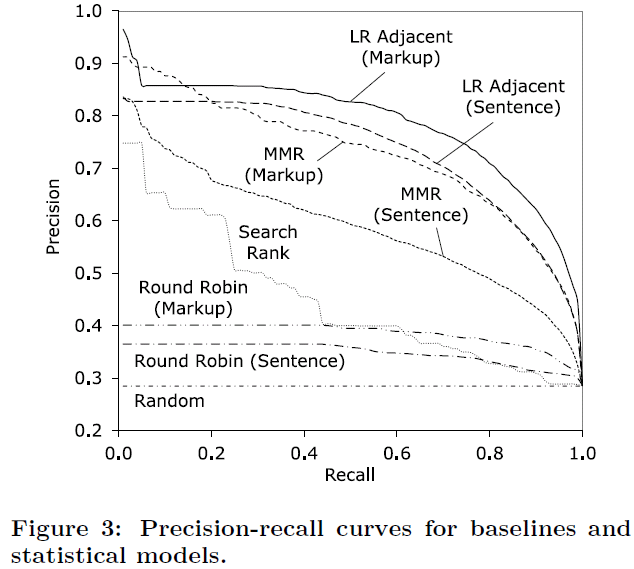 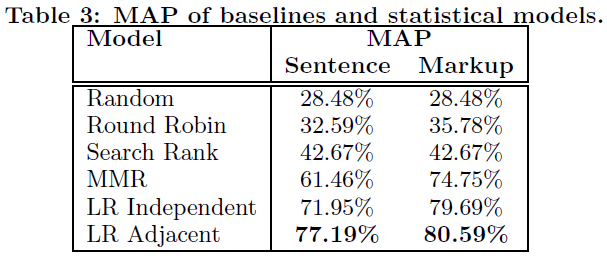 27
Application to QA
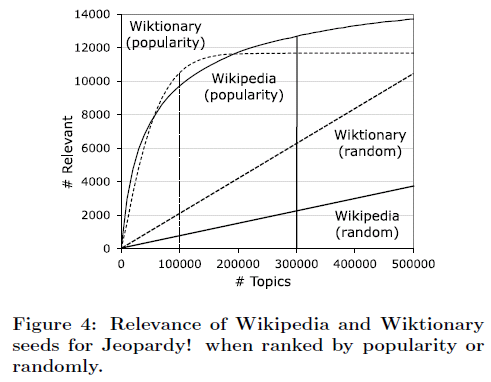 Dataset
Jeopardy!
TREC questions
Expanded sources
Wikipedia && Wiktionary(baseline)
All source
Encyclopedias(wikipedia, world book)
Dictionaries(wiktionary, thesauri)
Newswire(AQUAINT, New York Time archive)
Literature
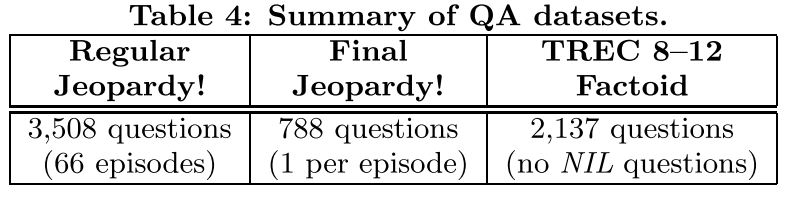 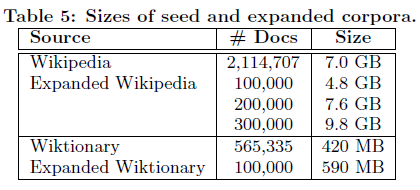 28
Application to QA
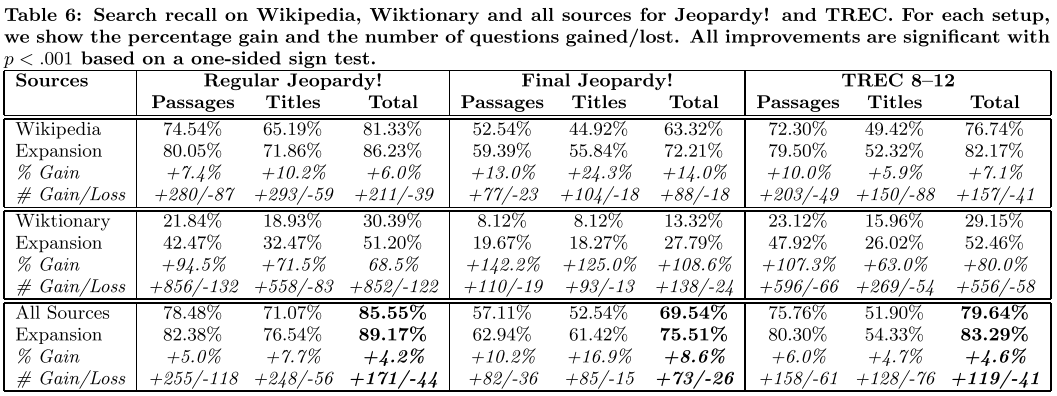 QA search Experiments
Recall
Answered question / all question
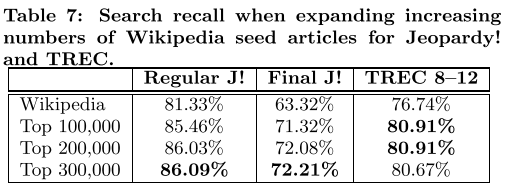 29
Application to QA
accuracy
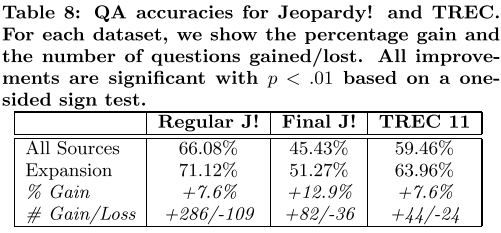 30
Conclusion
We proposed a statistical approach for source expansion
The proposed method yields significant gains in search performance on all datasets, improving search recall by 4.2–8.6%.
SE also improves the accuracy by 7.6–12.9% on Jeopardy! and TREC datasets.
31